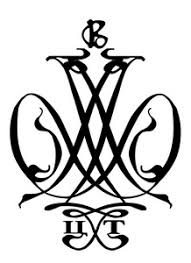 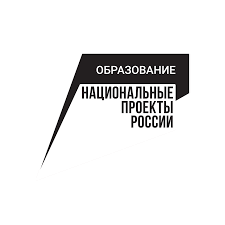 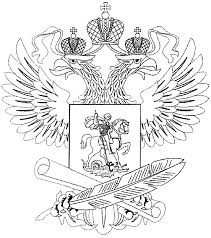 Всероссийский конкурс 
образовательных практик обновления содержания и технологий дополнительного образования в соответствии с приоритетными направлениями, в том числе каникулярных профориентационных школ, организованных образовательными организациями
2021 год
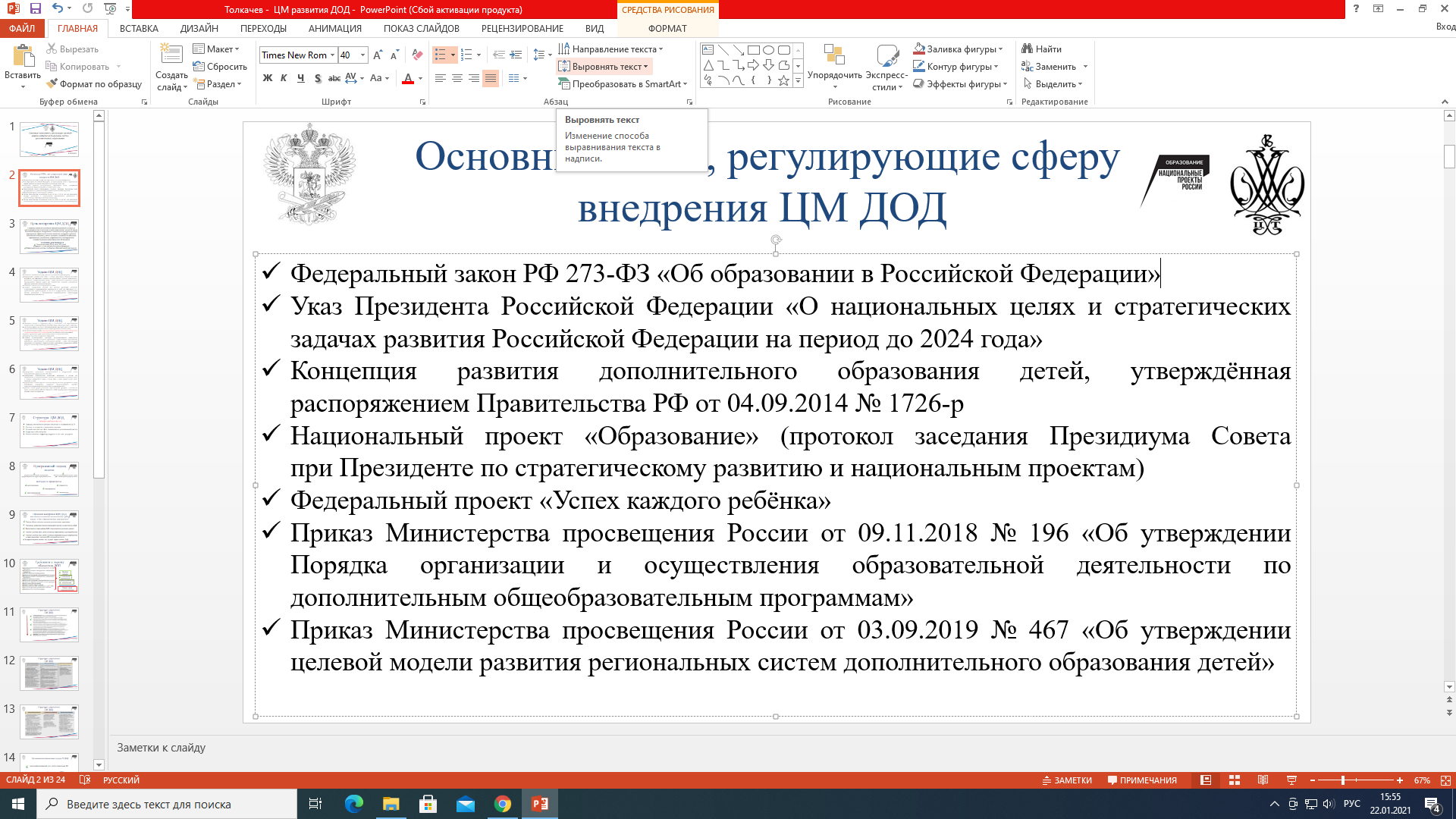 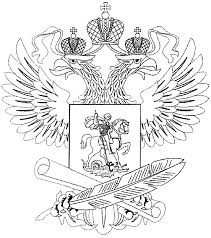 Основные 
понятия
Приоритетные направления дополнительного образования детей:

 направления развития актуальных сфер науки, техники, культуры, общества, промышленности, технологий и других, 
в соответствии с глобальными вызовами, 
национальными целями и задачами социально-экономического развития Российской Федерации до 2030 года.
Образовательные практики: совокупность результирующих материалов и документов, обеспечивающих эффективную реализацию ДООП и достижение планируемых образовательных результатов обучающихся. Образовательные практики отражают завершенный цикл обучения и воспитания обучающихся, осваивающих ДООП, в том числе в условиях образовательных проектов с участием наставников и новых форм наставничества
ЦЕЛИ И ЗАДАЧИ
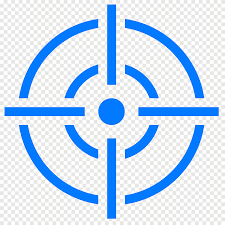 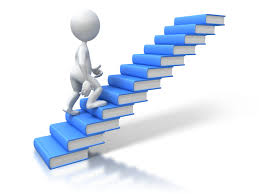 выявление, обобщение и распространение эффективных образовательных практик, включая новые формы наставничества; 
обеспечение развития партнерства по направленностям дополнительного образования детей «школа – УДО – СПО– ОУ ВО – работодатель» при реализации краткосрочных профориентационных программ;
поддержка развития вариативности ДОД, качества и доступности ДООП и образовательных проектов наставничества для детей по приоритетным направлениям;
обеспечение открытого доступа к цифровому реестру эффективных образовательных практик по обновлению содержания и технологий ДОД.
создание творческих условий для выявления и трансляции эффективных образовательных практик в сфере дополнительного образования детей в целях личностного и профессионального самоопределения обучающихся
УЧАСТНИКИ КОНКУРСА
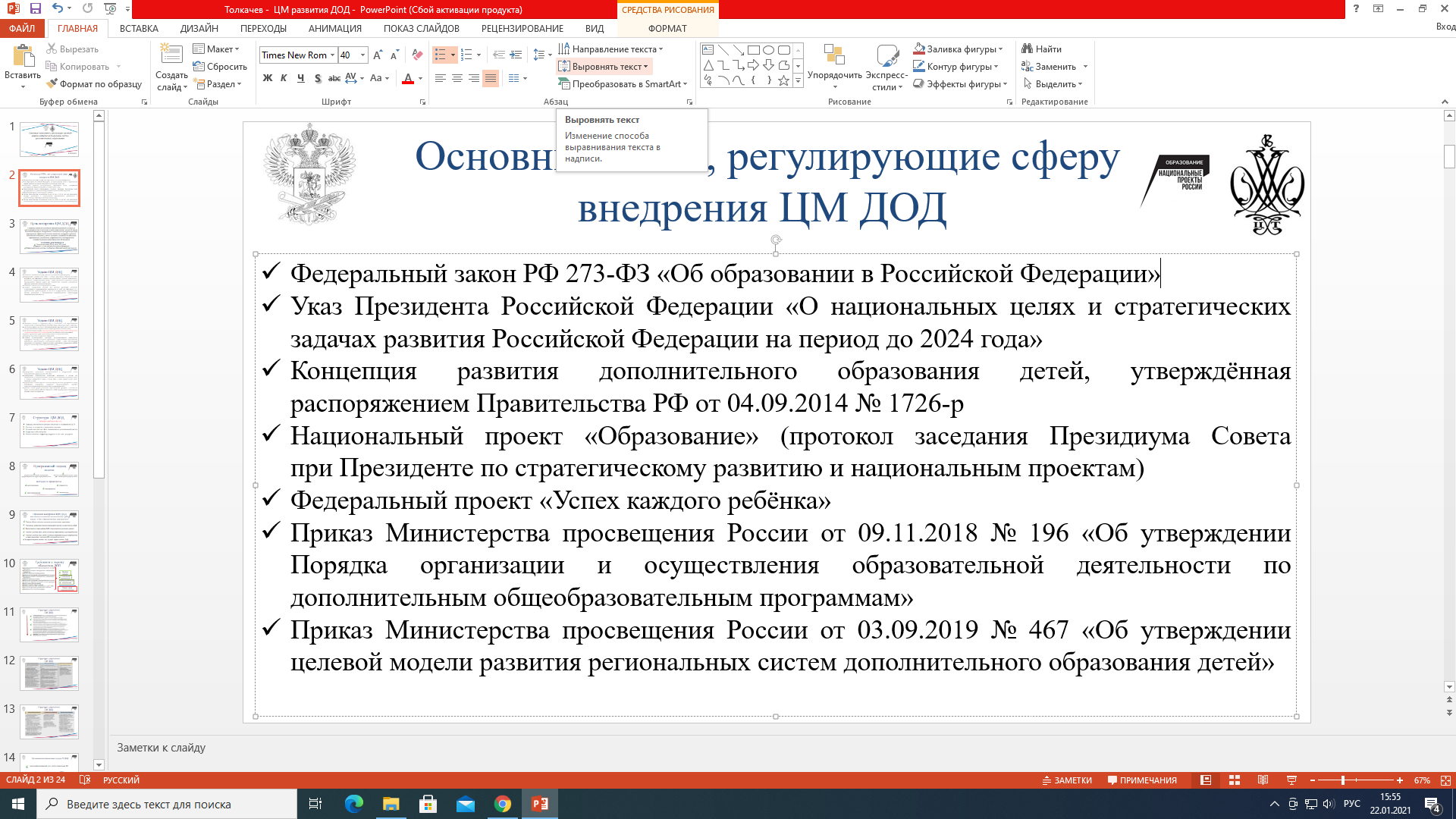 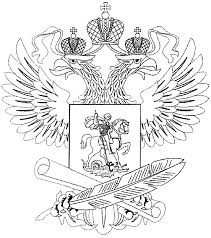 Требования к трудовому стажу участников 
Конкурса не устанавливается.
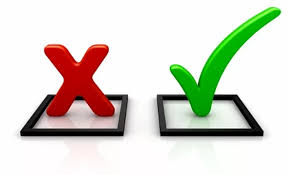 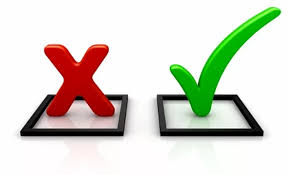 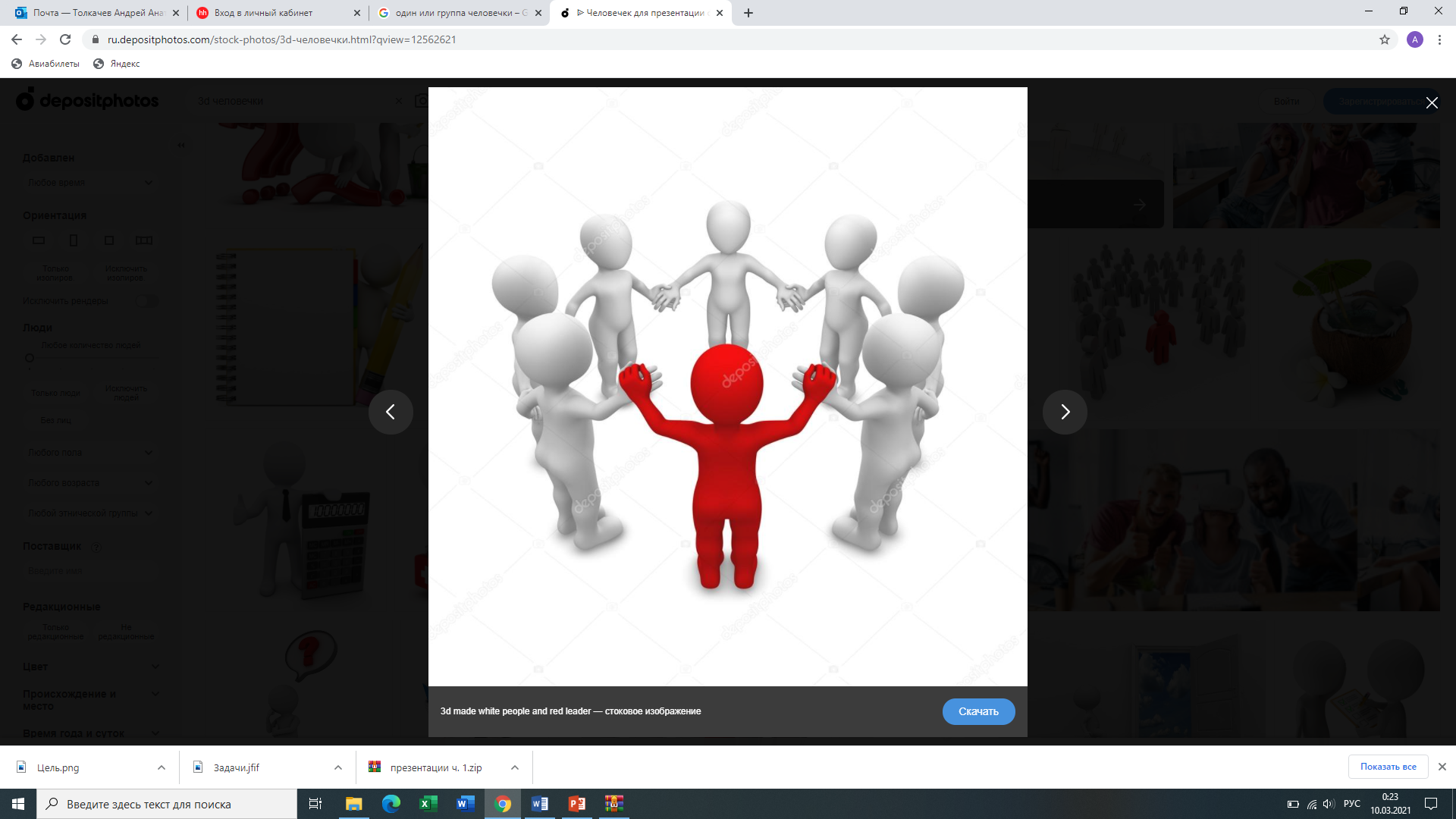 Педагогические и управленческие работники различных должностей, осуществляющие организацию образовательной деятельности по ДООП в образовательных организациях всех типов (независимо от форм собственности и ведомственной принадлежности), и (или) организациях, осуществляющих обучение, а также индивидуальные предприниматели.
В Конкурсе могут принимать участие специалисты реального сектора экономики, реализующие дополнительные общеобразовательные программы и (или) образовательные проекты в организациях, осуществляющих образовательные проекты неформального дополнительного образования; в кванториумах, центрах цифровых технологий, технопарках, IT-кубах, домах научной коллаборации и др., включая практики НТИ, наставничества и кружкового движения.
Участие в конкурсе может быть персональное и командное, заявительное как от физических лиц, так и от юридических лиц, включая участие коллективов образовательных организаций, в том числе в рамках сетевого взаимодействия.
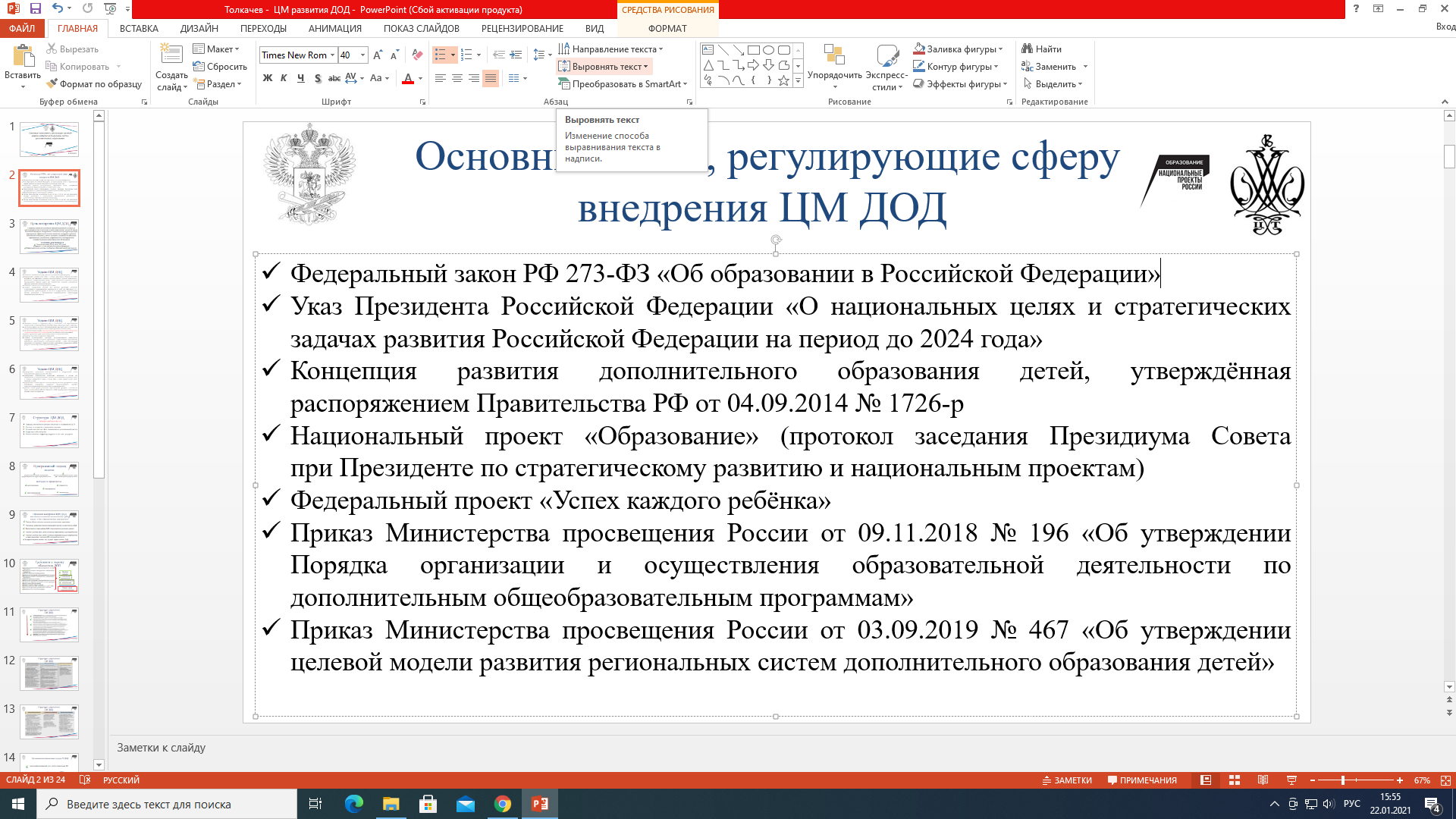 НОМИНАЦИИ КОНКУРСА
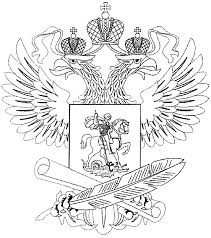 «Художественная направленность»
«Социально-гуманитарная направленность».
«Туристско-краеведческая направленность».
«Физкультурно-спортивная направленность».
«Техническая направленность».
«Естественнонаучная направленность».
6 направленностей ДОД
«Образовательные практики обучения и воспитания обучающихся особых категорий
(Практика работы с детьми с ОВЗ и инвалидностью; одаренными детьми; детьми из категории ТЖС И СОП; обучающимися с низкими образовательными результатами)
«Образовательные практики интеграции содержания и (или) направленностей (профилей) дополнительного образования детей»
Интеграция
Дистанционные технологии
«Образовательные практики применения 
дистанционных образовательных технологий»
Наставничество
«Образовательные практики наставничества»
ЭТАПЫ И 
ПОРЯДОК ПРОВЕДЕНИЯ
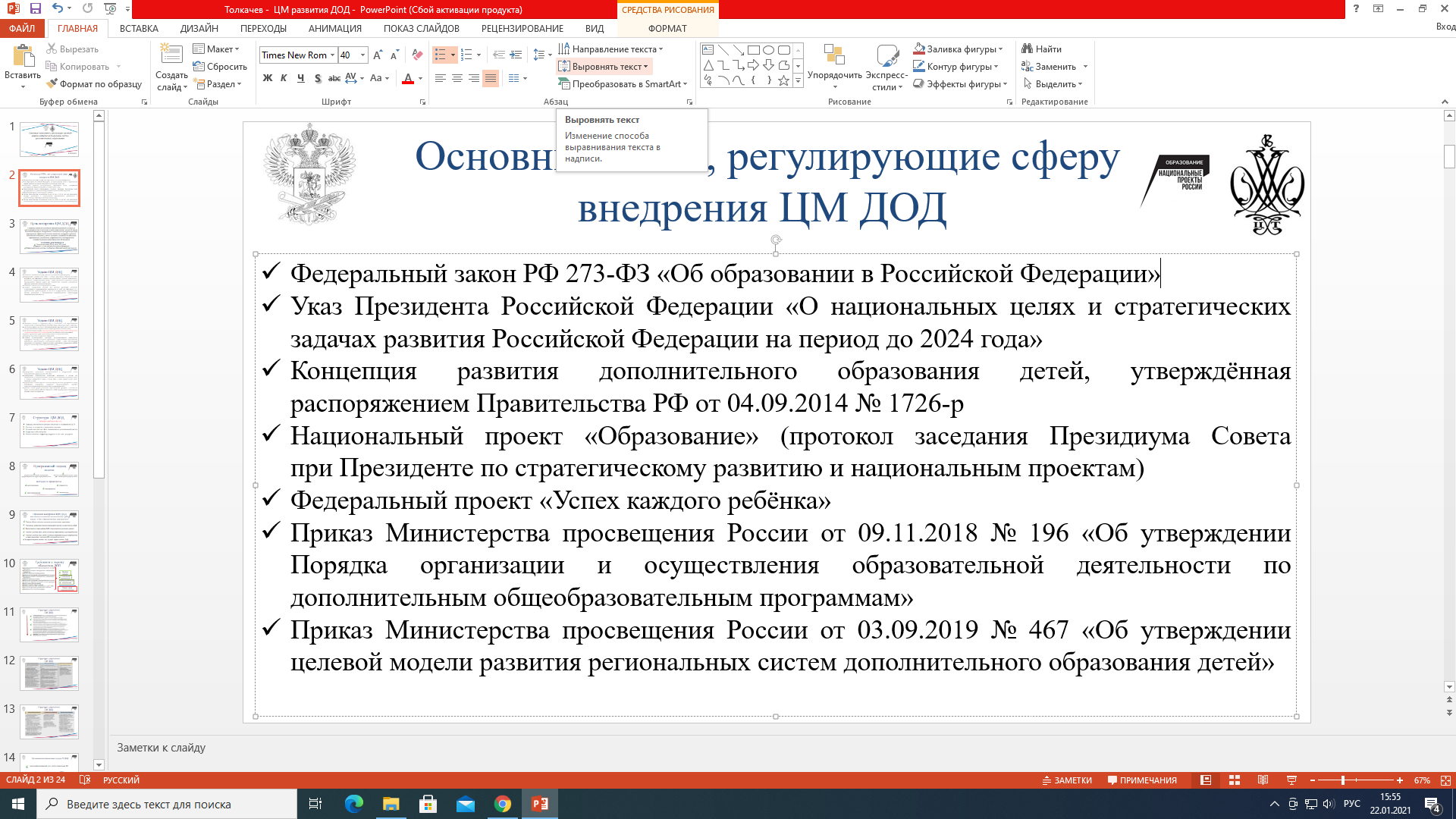 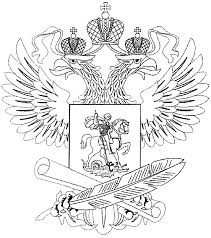 I этап – федеральный заочный. Федеральный заочный этап проводится в период со второй половины марта по  первую половину мая 2021 года.
II этап – федеральный финальный.  Проходит в дистанционном формате во второй половине мая 2021 года.
не более 5 работ из каждой номинации, поступивших на федеральный заочный этап, согласно сводной рейтинговой таблице оценок профессионального жюри
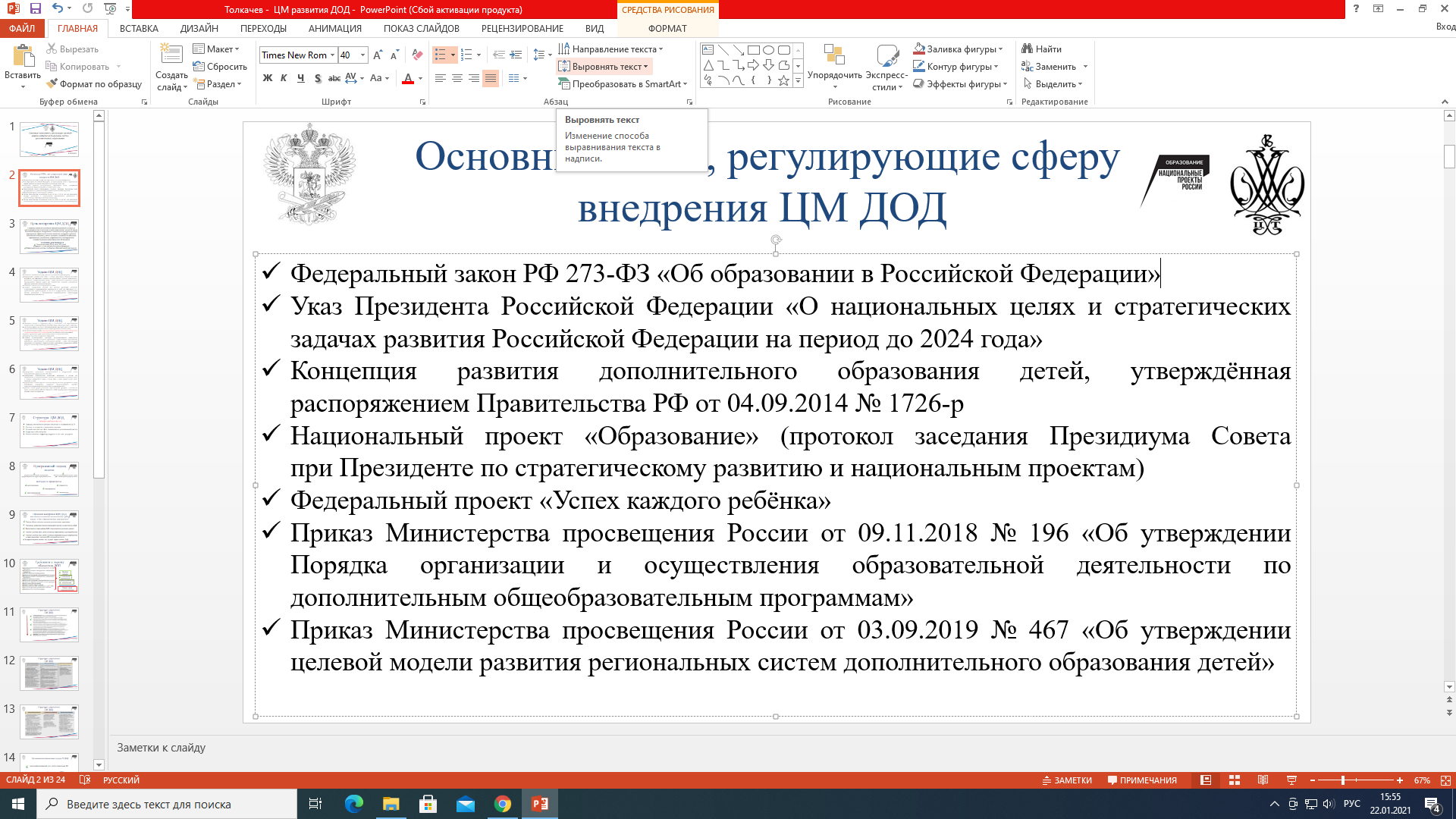 КОМПЛЕКТ КОНКУРСНЫХ МАТЕРИАЛОВ
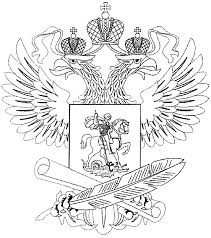 Сведения о:
- номинации, в соответствии с п. 7.1. -7.10.;
- количестве участников Конкурса, указанных в п.6.3.;
- наименовании практики;
- наименовании организации
Содержание и описание образовательной практики 
(квест, игра, соревнование, марафон, экспедиция, просветительский, образовательный или исследовательский проект и др.)
Сведения о дополнительной общеобразовательной (общеразвивающей) программе:
- наименование ДООП к которой относится практика;
- направленность дополнительного образования;
- общий объем часов и срок освоения;
- целевая аудитория обучающихся, на которых рассчитана;
- краткая аннотация содержания;
- планируемые результаты; 
- особенности реализации.
Материалы, подтверждающие образовательные результаты обучающихся. 
Образовательная практика подтверждается фактами внешней оценки профессионально-общественного признания. Также при необходимости могут быть приложены анализ, содержание входного и итогового анкетирования, отзывы, рецензии, опросы.
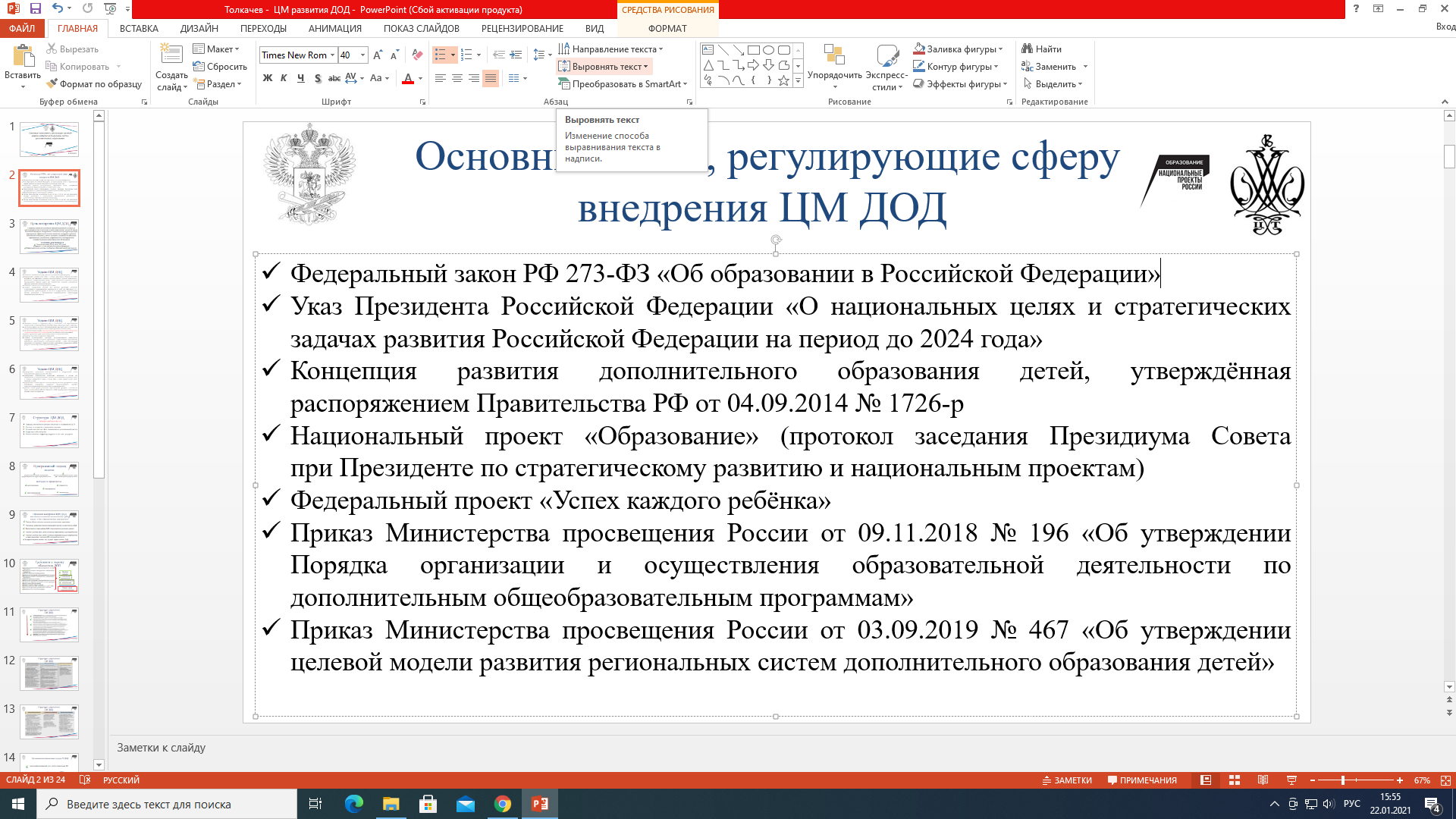 ТРЕБОВАНИЯ К КОНКУРСНЫМ МАТЕРИАЛАМ
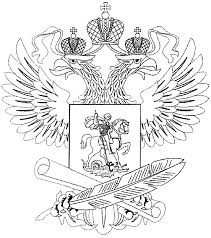 Выполнена на государственном 
языке Российской Федерации
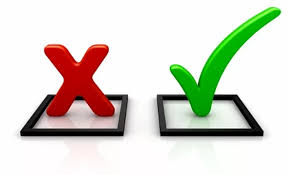 Объем материала – не более 30 стр.
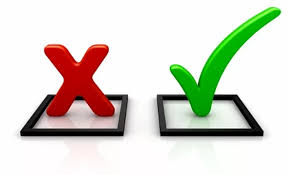 Включает в себя 
все обязательные элементы
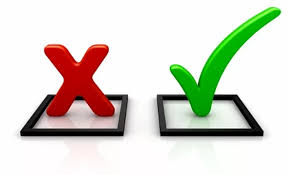 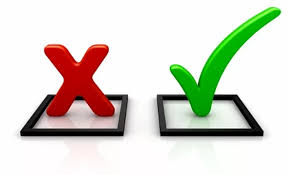 ссылки на подтверждающие документы, видео/фотоматериалы объемом не более 500 Mб
Образовательная практика  соответствует критериям оценивания
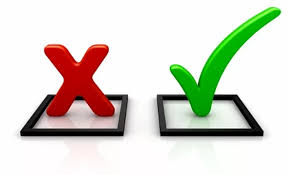 Ссылка на конкурсные материалы действительна до окончания федерального финального этапа Конкурса и доступна для всех.
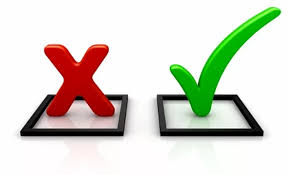 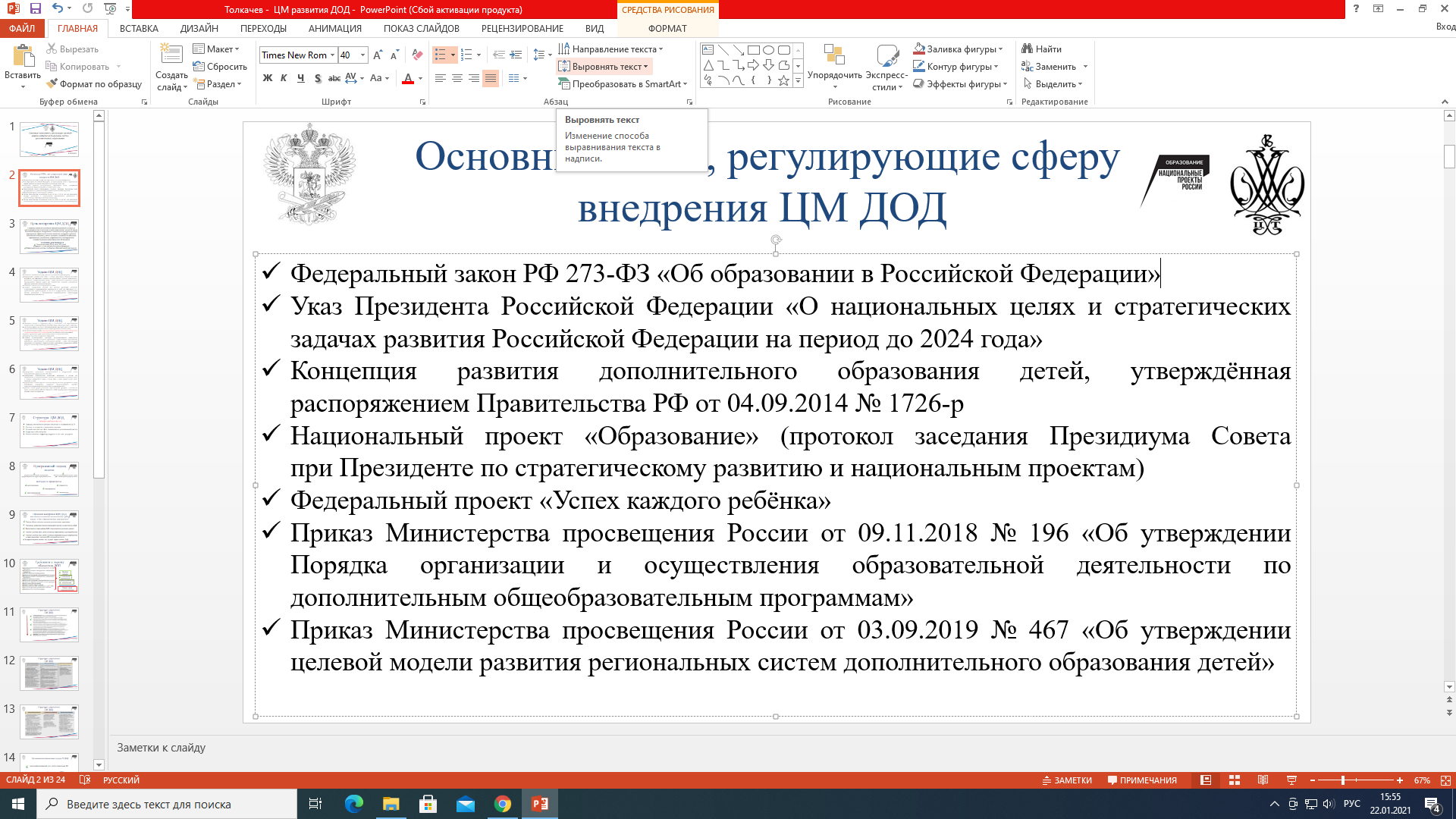 Критерии оценивания конкурсных материалов на федеральном заочном этапе
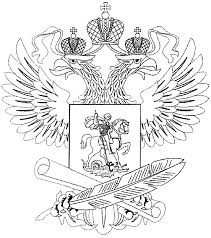 ОЖИДАЕМЫЕ РЕЗУЛЬТАТЫ ПО ИТОГУ КОНКУРСА
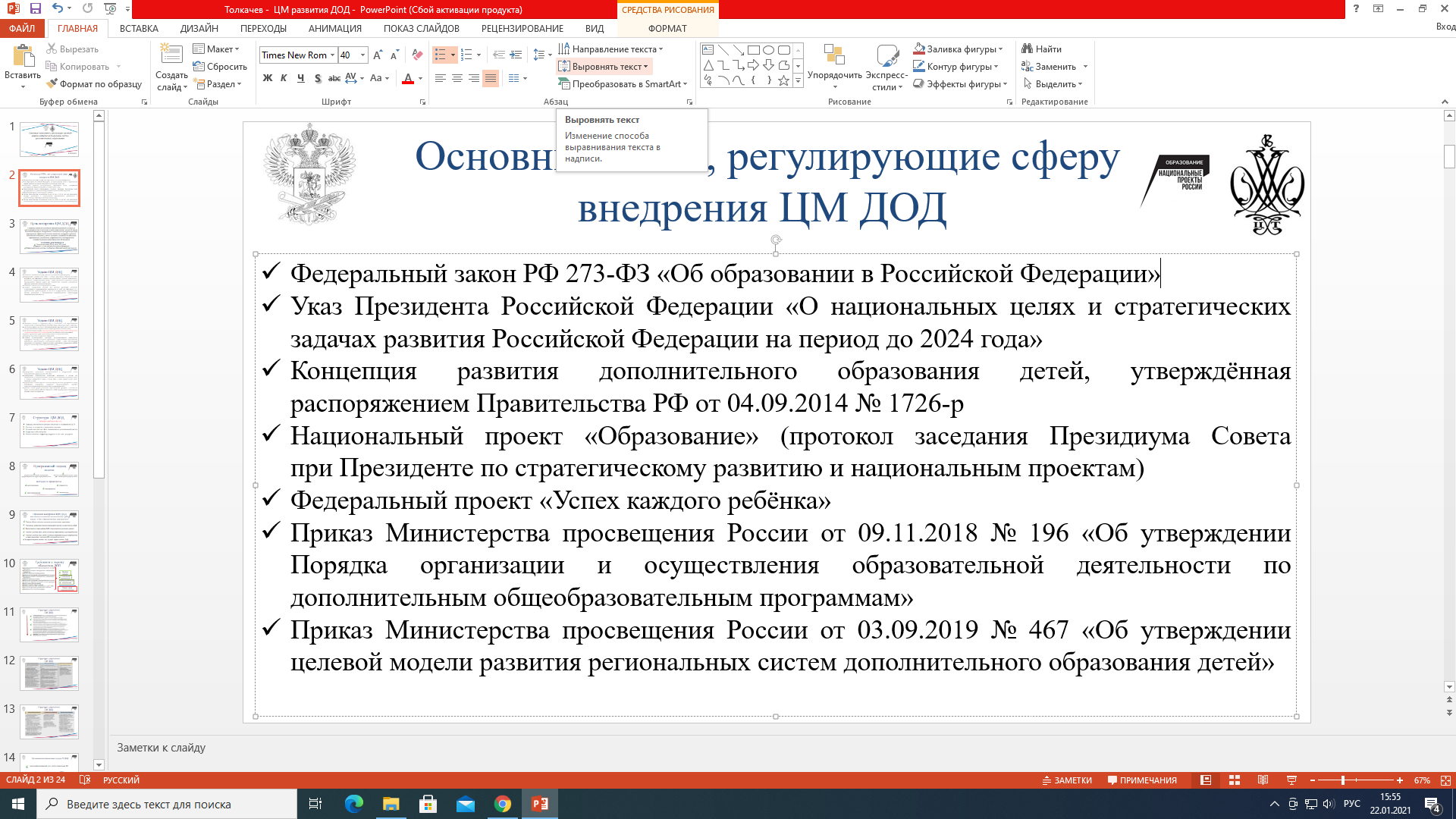 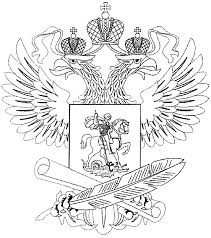 Трансляция передового опыта работы  в системе дополнительного образования детейи наставничества

 Публикация  цифрового 
реестра лучших образовательных
практик
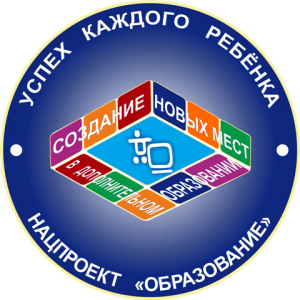 Комплекс сопровождающих вебинаров 

Организация Всероссийской конференции
ПРИОРИТЕТНЫЕ НАПРАВЛЕНИЯ ПО НАПРАВЛЕННОСТЯМ  	ХУДОЖЕСТВЕННАЯ НАПРАВЛЕННОСТЬ
Хореографический дивертисмент
(профессии хореографического искусства: артист балета, артист народного танца, хореограф-постановщик, педагог –репетитор по танцам)
Электронная музыка
(музыкальное инструментальное исполнительство, ди-джей)
Театриум(профессии театральные: артист, режиссер, гример, звукотехник, осветитель,  бутафор, техник сцены, костюмер, художник кукольного театра, менеджер, всех видов театра)
Этно-арт (художник по различным жанрам декоративно-прикладного творчества, народного художественного творчества, ремесел)
Прикладная эстетика
(специалист по имиджевому дизайну, стилистике, визажу, сценическому образу, компетенции парикмахерского искусства)
Реклама (художник, специалист по связям с общественностью, рекламный  агент)
Дизайн (дизайнер по всем отраслям)
Урбанистика и архитектура
(архитектор, ландшафтный дизайнер, дизайнер городской среды, ЗД-дизайнер)
Продюсирование 
(продюсер арт-проектов)
Цифровая кино-теле-индустрия (видео-оператор, звукорежиссер, телеведущий, сценарист, мультипликатор)
1
Школа вокалистов 
(музыкальное вокальное и хоровое исполнительство, академическое пение, народное пение)
ПРИОРИТЕТНЫЕ НАПРАВЛЕНИЯ ПО НАПРАВЛЕННОСТЯМ  	СОЦИАЛЬНО-ГУМАНИТАРНАЯ НАПРАВЛЕННОСТЬ
Социальная антропология
(компетенции социальных коммуникаций и управления: социология, психология, культура, этнокультура, обществознание, социокультурное проектирование, персональный менеджмент)
Медиа коммуникации (профессии и компетенции медиасферы: журналистика, СМИ, блогерство, копирайтерство, медиамаркетинг, медиапродюсерство)
Индустрия гостеприимства (профессии и компетенции рынка гостеприимства и сферы услуг, отельерства, менеджмента туризма, гидов-переводчиков, аниматорского профиля)
Финансовая грамотность (профессии и компетенции финансовой сферы и рынка банковских услуг)
Цифровая экономика(профессии и компетенции цифровой экономики: экономика, информационная безопасность, цифровая экология, 
личный цифровой профиль)
Менеджмент кросскультурных комменуникаций (специалисты управления, менеджеры сопровождения кросскультурных различий и деловых культур)
Проектирование малого бизнеса (профессии и компетенции предпринимательства, бизнес-проектирования, менеджмента организации, маркетинга)
Школа парламентаризма (профессии и компетенции общественно-политической деятельности и социального проектирования, государственно-общественного управления)
2
ПРИОРИТЕТНЫЕ НАПРАВЛЕНИЯ ПО НАПРАВЛЕННОСТЯМ  	ЕСТЕСТВЕННОНАУЧНАЯ НАПРАВЛЕННОСТЬ
Агропромышленные и биотехнологии
Ботаника, охрана растений, ботанические сады
Генетика
Высокотехнологичное здравоохранение
Молекулярная биология, сельскохозяйственная биотехнология
Нанотехнологии
Нейротехнологии и когнитивные исследования
Освоение Арктики и мирового океана
Рециклинг
Технологии виртуальной, дополненной и смешанной реальности
Умный город
Экологический мониторинг
Экологичная ресурсосберегающая энергетика
3
ПРИОРИТЕТНЫЕ НАПРАВЛЕНИЯ ПО НАПРАВЛЕННОСТЯМ  	ТЕХНИЧЕСКАЯ НАПРАВЛЕННОСТЬ
Аэрокосмические технологии
Беспилотный транспорт
Большие данные, искусственный интеллект и машинное обучение
Интеллектуальные производственные технологии и робототехника
Интеллектуальные транспортные и телекоммуникационные системы
Кибербезопасность
Нанотехнологии
Нейротехнологии и когнитивные исследования
Новые материалы и способы конструирования
Оптоэлектронные системы, фотоника
Технологии виртуальной, дополненной и смешанной реальности
Финансовые технологии
4
ПРИОРИТЕТНЫЕ НАПРАВЛЕНИЯ ПО НАПРАВЛЕННОСТЯМ  	ТЕХНИЧЕСКАЯ НАПРАВЛЕННОСТЬ
Антропологические исследования, 
Регионоведение, 
Бальнеология, 
Социальный туризм, 
Культурно-познавательный туризм, 
Этнография, 
Обеспечение безопасности в природной и городской среде, Служебно-прикладные виды профессиональной деятельности (спасатели, пожарные, силовые структуры), Музейная педагогика, воспитание и развитие личности, Музееведение, 
Экспедиционная деятельность (геология, археология, экология и т.д.), 
Профориентационные смены «Юных инструкторов-проводников», 
Активный туризм, 
Познавательный и образовательный туризм, 
туризм, деятельность гидов-экскурсоводов, 
Регионалистика, 
Медийная грамотность , 
Регионоведение, 
Социальные технологии, 
Региональный маркетинг.
5
ПРИОРИТЕТНЫЕ НАПРАВЛЕНИЯ ПО НАПРАВЛЕННОСТЯМ  	ФИЗКУЛЬТУРНО-СПОРТИВНАЯ НАПРАВЛЕННОСТЬ
Спортивная журналистика и комментатор;
Спортивное питание;
Здоровьесберегающие технологии;
Спортивная педагогика; 
Спортивная медицина;
Менеджер и организатор спорта;
Спортивный менеджмент;
Судья по виду спорта;
Спортивный дизайн и архитектура;
Спортивная психология;
Инженер по эксплуатации объектов спортивной инфраструктуры;
Профессиональный спортсмен.
6
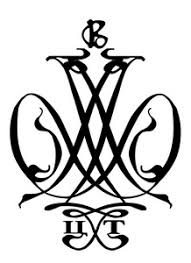 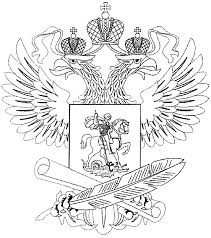 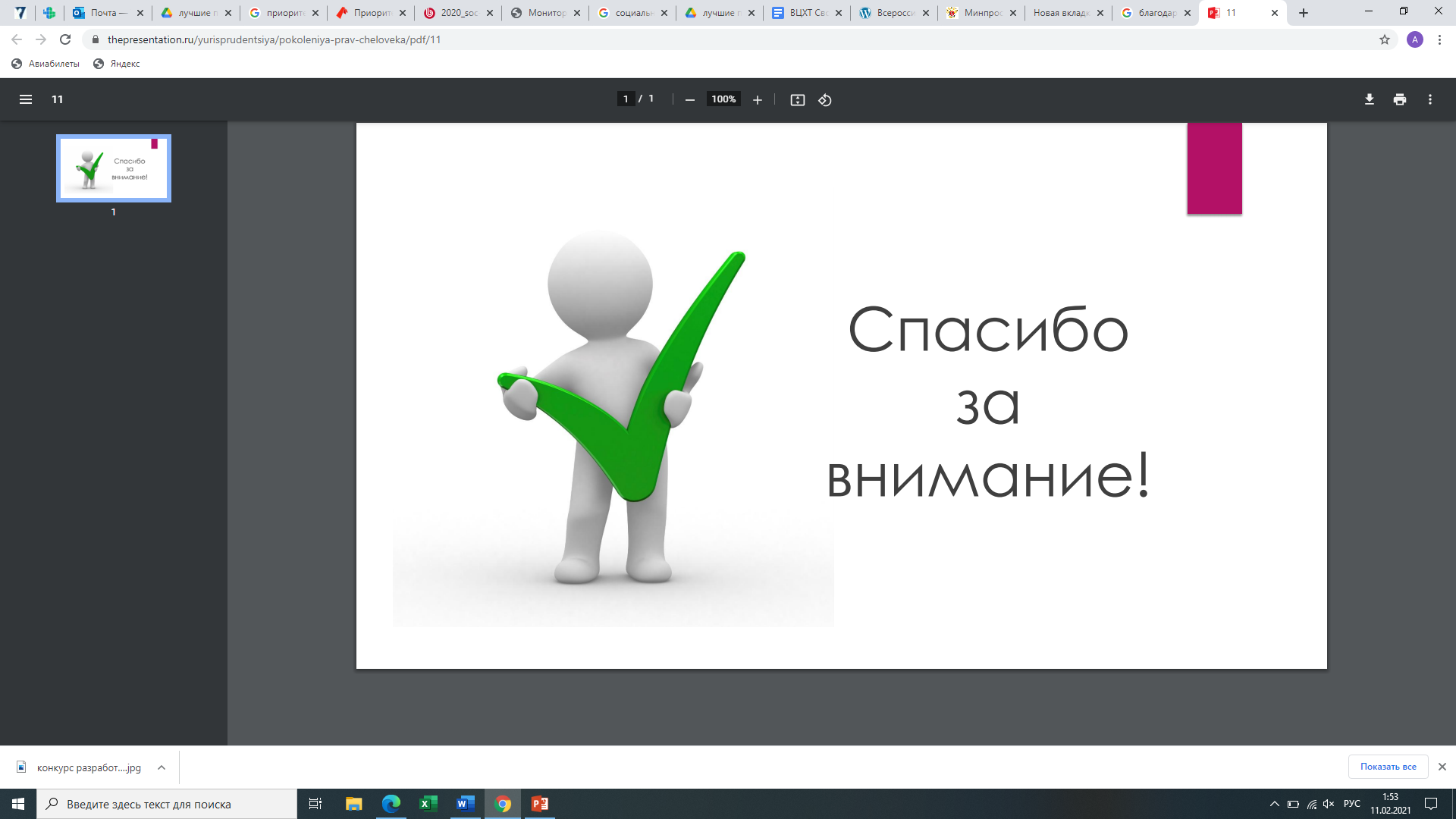 http://vcht.center/
https://edu.gov.ru/
Толкачев А.А. – начальник отдела методического сопровождения социально-гуманитарной направленности  ФГБУК «ВЦХТ»

Tolkachev@vcht.center
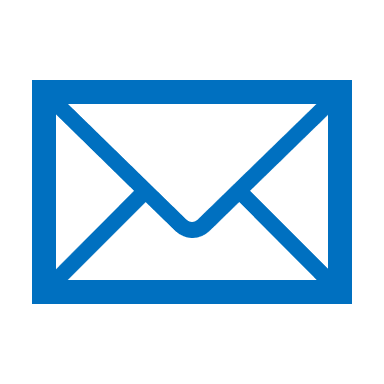